PHY 745 Group Theory
11-11:50 AM  MWF  Olin 102

Plan for Lecture 13:

Group properties of atomic orbitals and crystals
Reading: Chapter 5 in DDJ
Correction:   Cambell-Baker-Hausdorff equation
Group properties of atomic orbitals
Atomic orbitals in crystal fields
2/10/2017
PHY 745  Spring 2017 -- Lecture 13
1
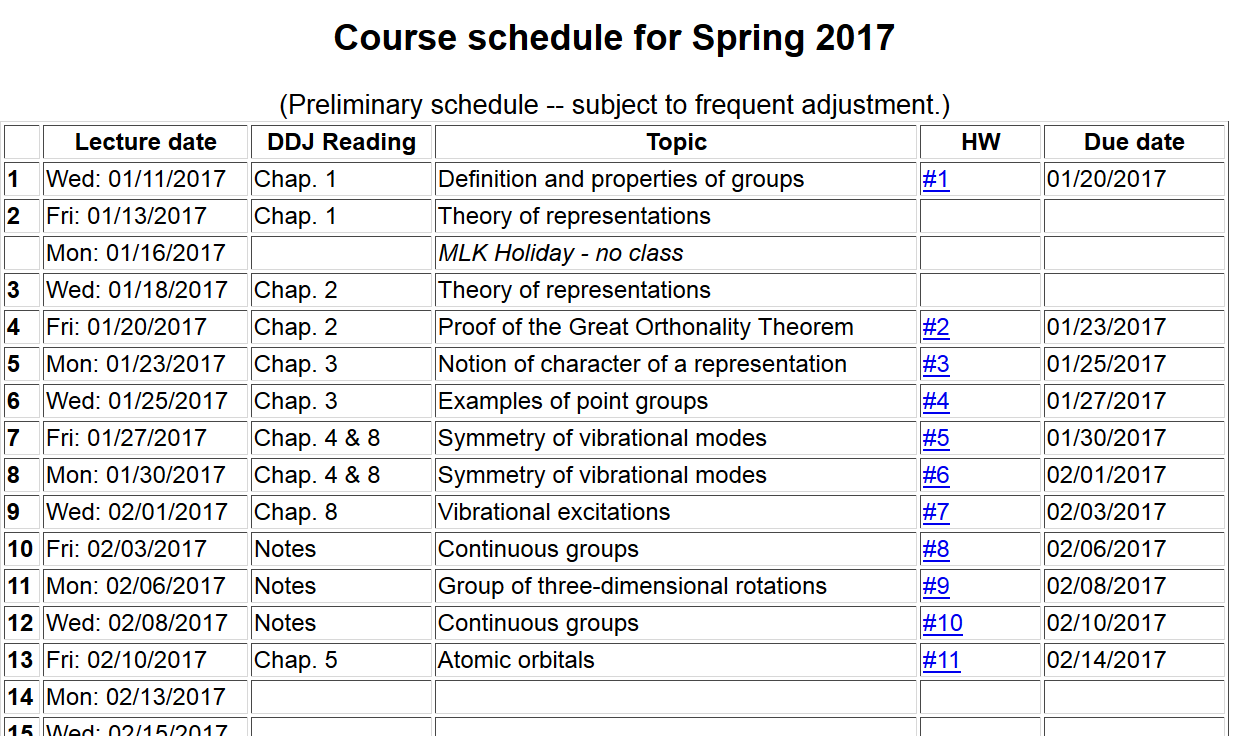 2/10/2017
PHY 745  Spring 2017 -- Lecture 13
2
Correction to previous lecture notes
2/10/2017
PHY 745  Spring 2017 -- Lecture 13
3
Symmetry properties of electronic states in an atom
2/10/2017
PHY 745  Spring 2017 -- Lecture 13
4
Geometric forms of spherical harmonics (real forms)


l=0







l=1
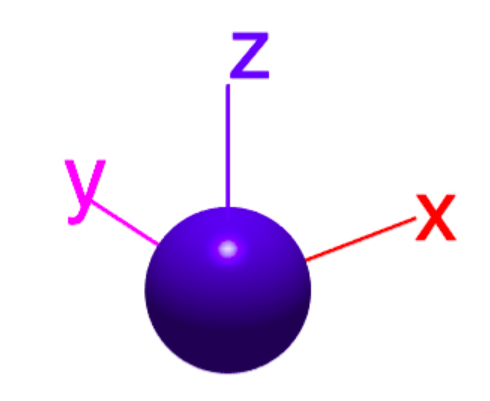 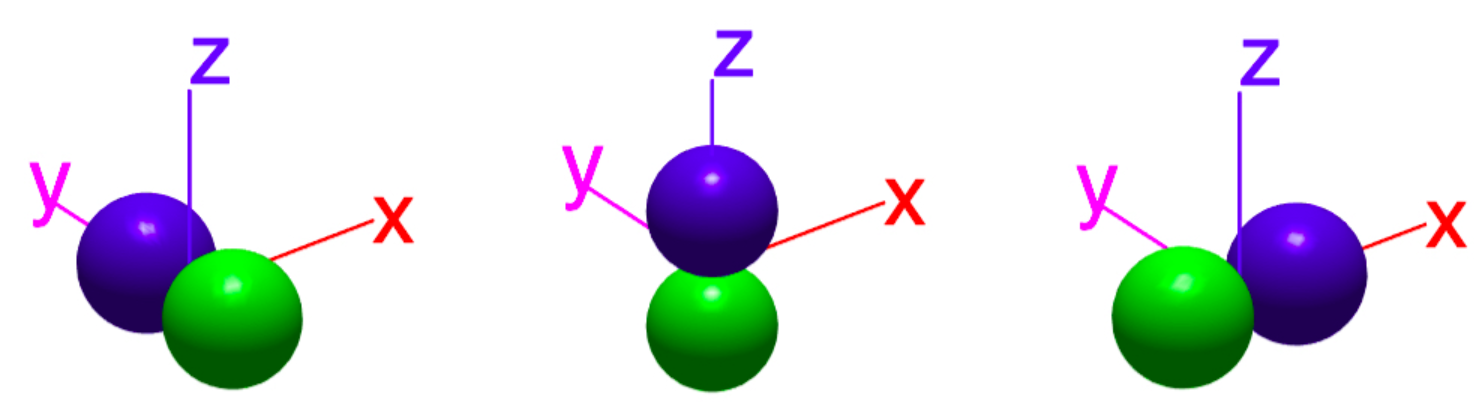 https://www.mathworks.com/matlabcentral/mlcdownloads/downloads/submissions/43856/versions/9/screenshot.jpg
2/10/2017
PHY 745  Spring 2017 -- Lecture 13
5
Geometric forms of spherical harmonics (real forms)

l=2
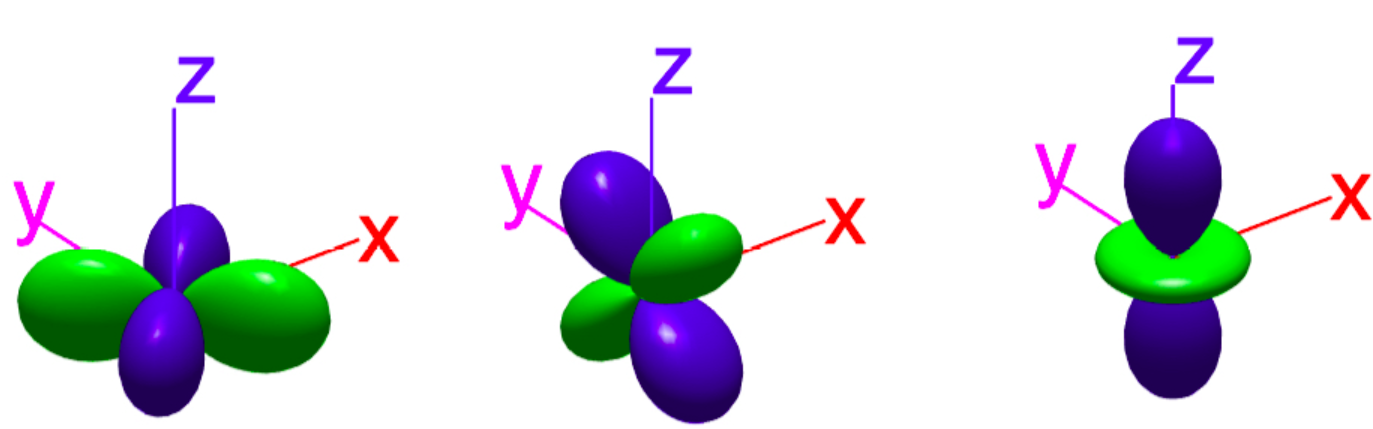 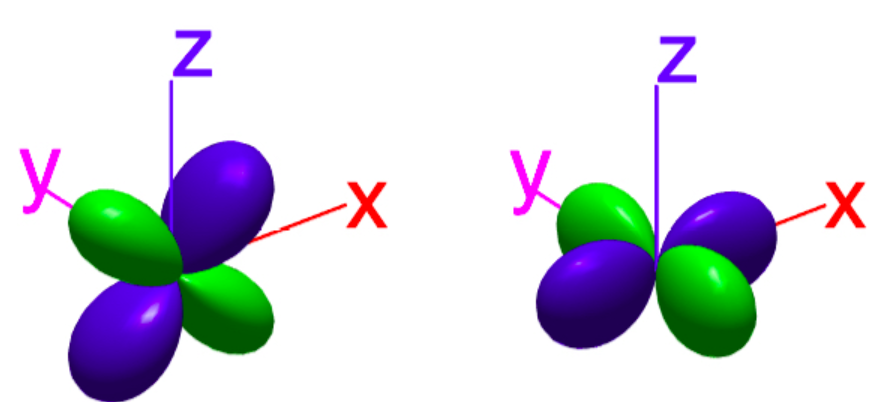 https://www.mathworks.com/matlabcentral/mlcdownloads/downloads/submissions/43856/versions/9/screenshot.jpg
2/10/2017
PHY 745  Spring 2017 -- Lecture 13
6
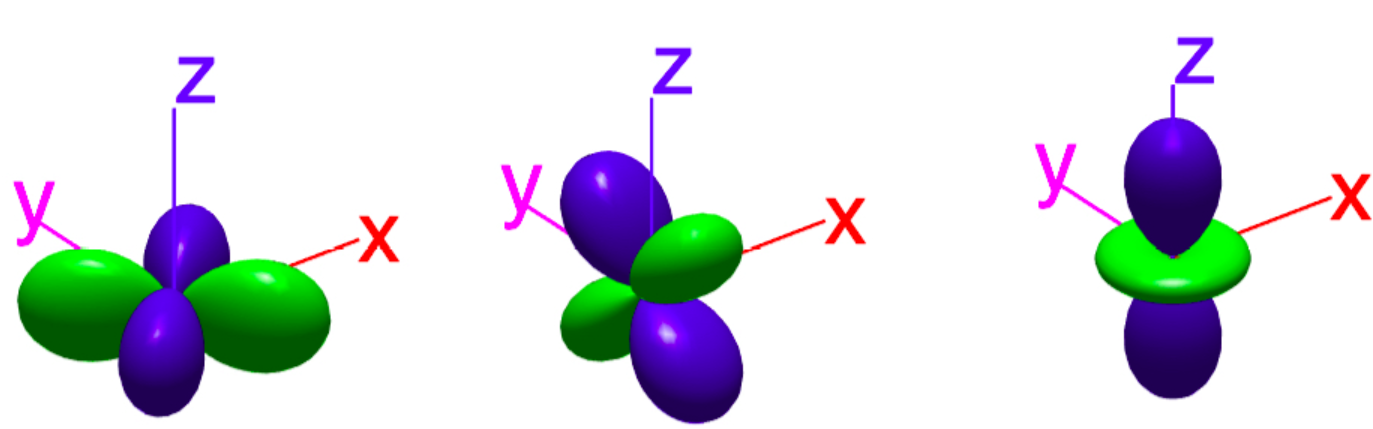 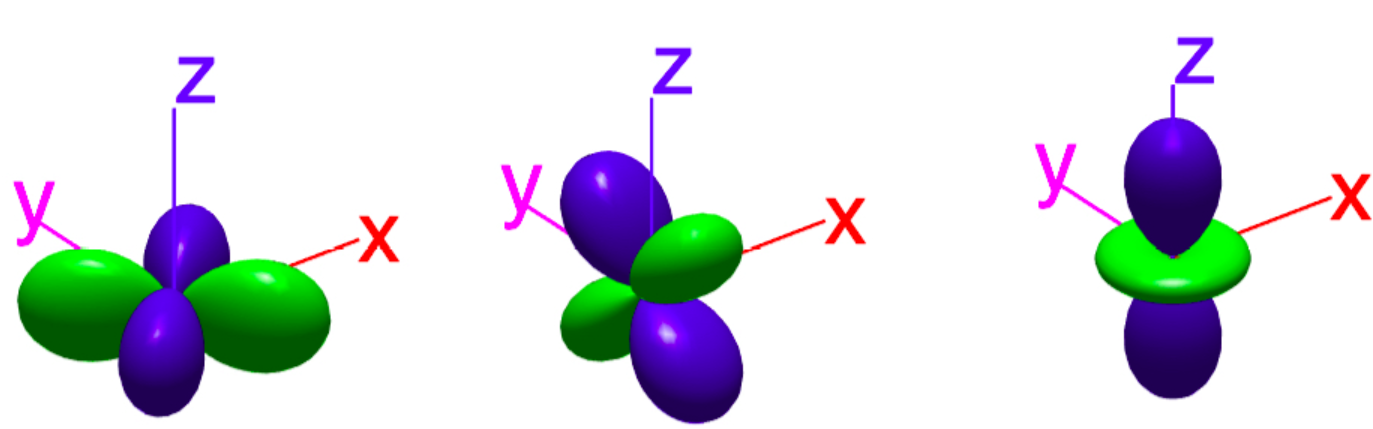 2/10/2017
PHY 745  Spring 2017 -- Lecture 13
7
2/10/2017
PHY 745  Spring 2017 -- Lecture 13
8
Using character tables to analyze the “crystal field” effects on atomic symmetry
2/10/2017
PHY 745  Spring 2017 -- Lecture 13
9
Example for the group Oh   (48 group members)
2/10/2017
PHY 745  Spring 2017 -- Lecture 13
10
Compatibility of continuous rotation group with the cubic group:
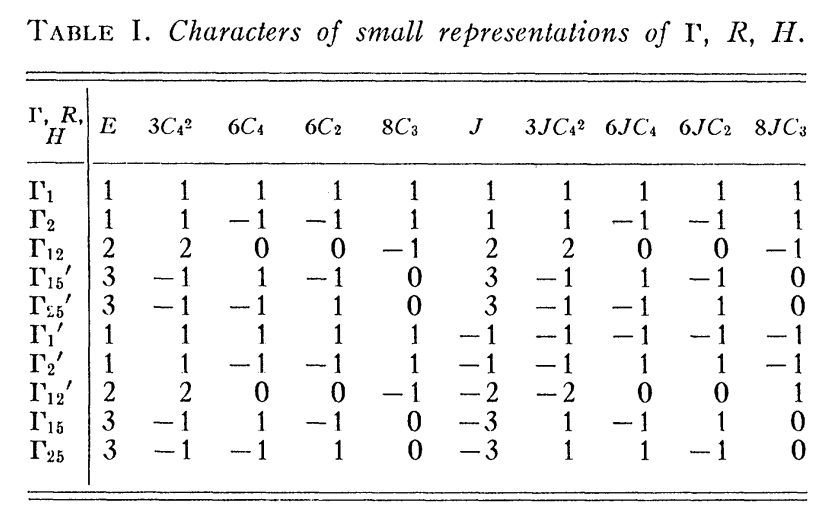 l=0   1       1       1      1      1       1       1       1        1      1  
l=1   3      -1       1     -1      0      -3      1      -1        1      0
l=2   5       1      -1      1     -1       5      1      -1        1     -1
2/10/2017
PHY 745  Spring 2017 -- Lecture 13
11
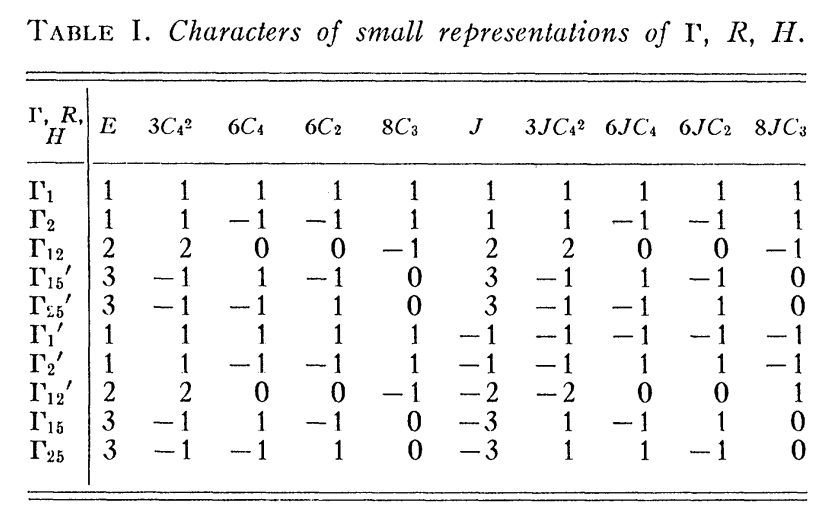 G1
l=0   1       1       1      1      1       1       1       1        1      1  
l=1   3      -1       1     -1      0      -3      1      -1        1      0
l=2   5       1      -1      1     -1       5      1      -1        1     -1
G15
G12+G25’
2/10/2017
PHY 745  Spring 2017 -- Lecture 13
12
Visualization of l=2 orbitals from           http://chemwiki.ucdavis.edu/Inorganic_Chemistry/Crystal_Field_Theory/Crystal_Field_Theory
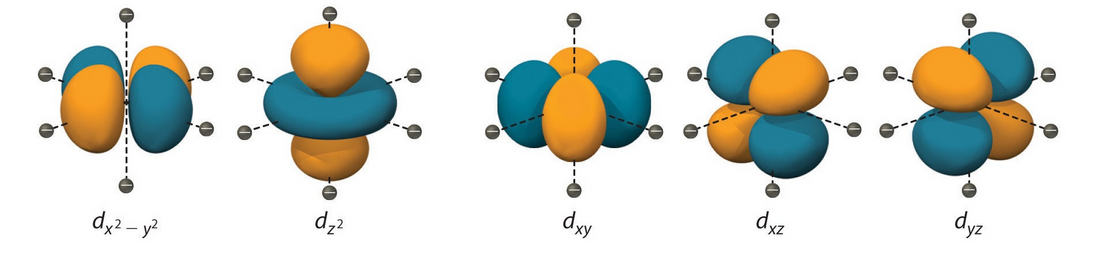 G12
G25’
Octahedral symmetry
2/10/2017
PHY 745  Spring 2017 -- Lecture 13
13
Octahedral symmetry effects on d-orbitals
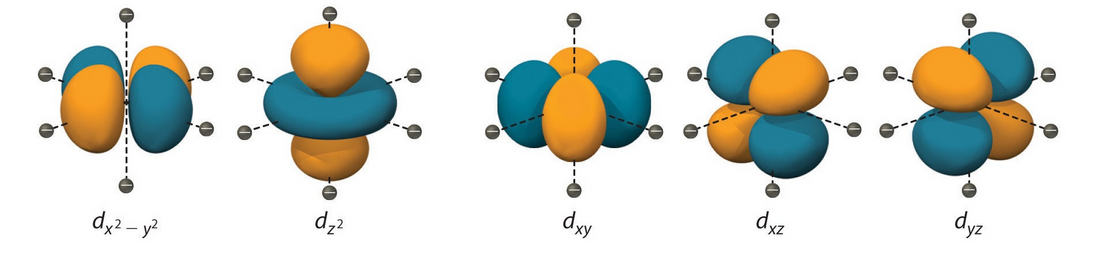 G12 =eg
G25’=t2g
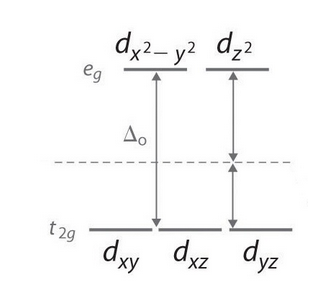 Energy diagram
2/10/2017
PHY 745  Spring 2017 -- Lecture 13
14
Tetrahedral symmetry effects on d-orbitals
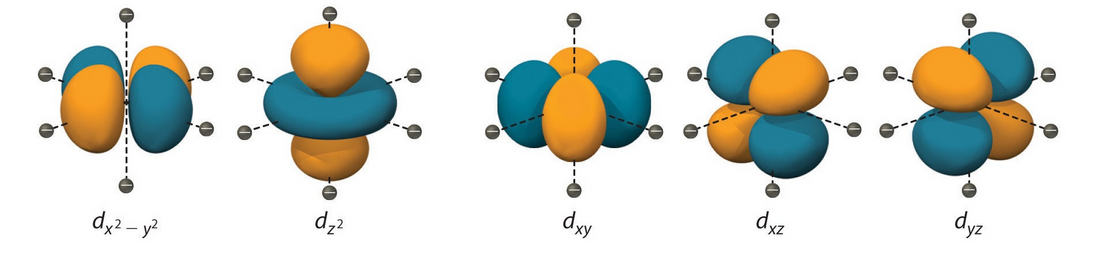 G12 =eg
G25’=t2g
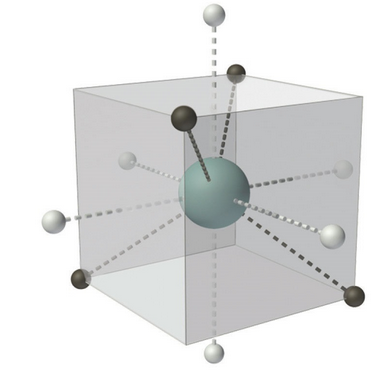 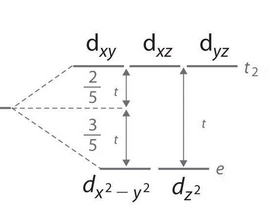 2/10/2017
PHY 745  Spring 2017 -- Lecture 13
15